У природы нет              плохой погоды
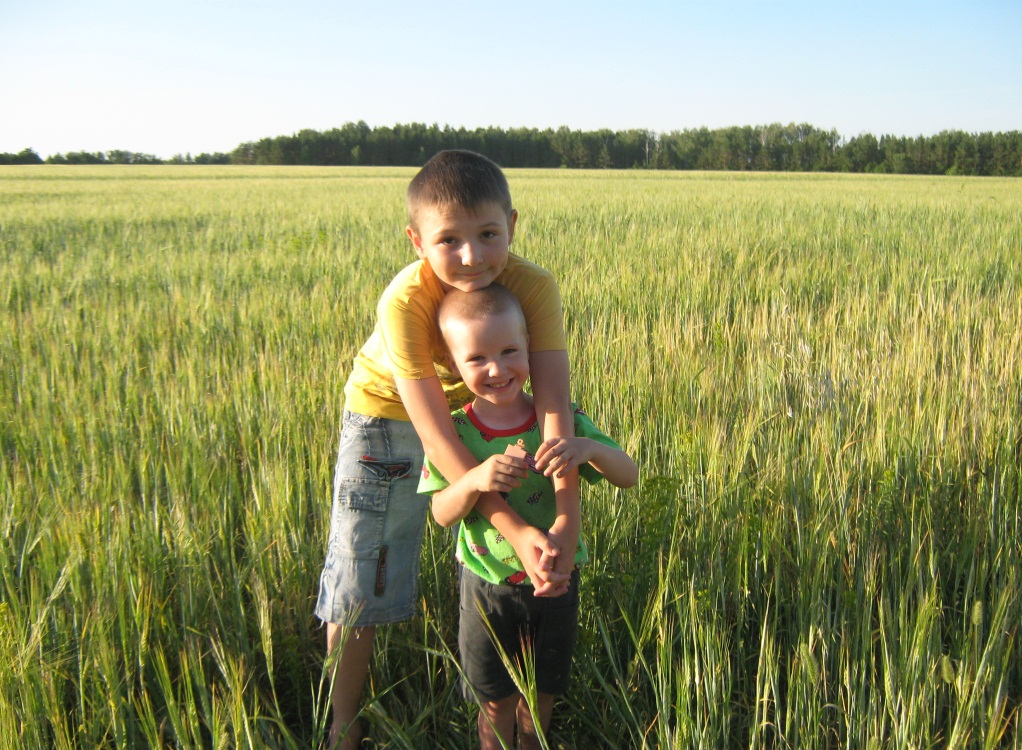 Выполнила учитель географии Бадертинова Р. М.
Наша метеоплощадка
Метеостанция г. Мензелинска
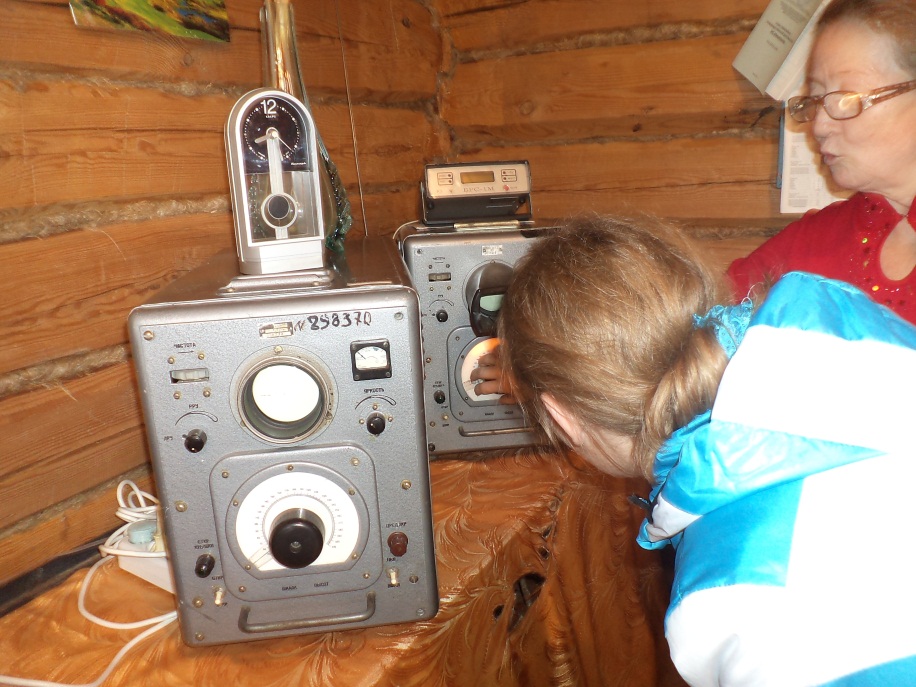 я
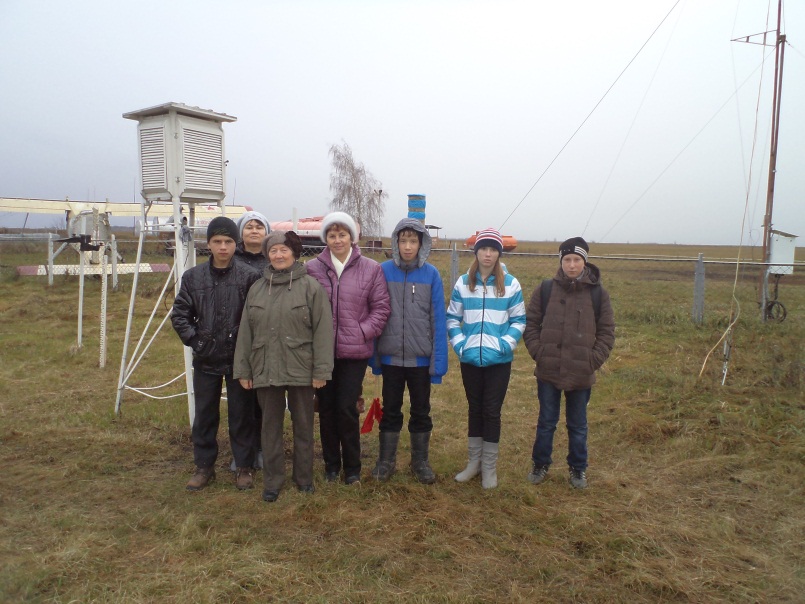 Нормальная средняя температура 5.3, было 4.7 град
Температурный режим за 2012 год
Температурный режим за 2013 год
В ноябре средняя температура воздуха побила все рекорды: она была выше на 8 градусов!
Снежный покров
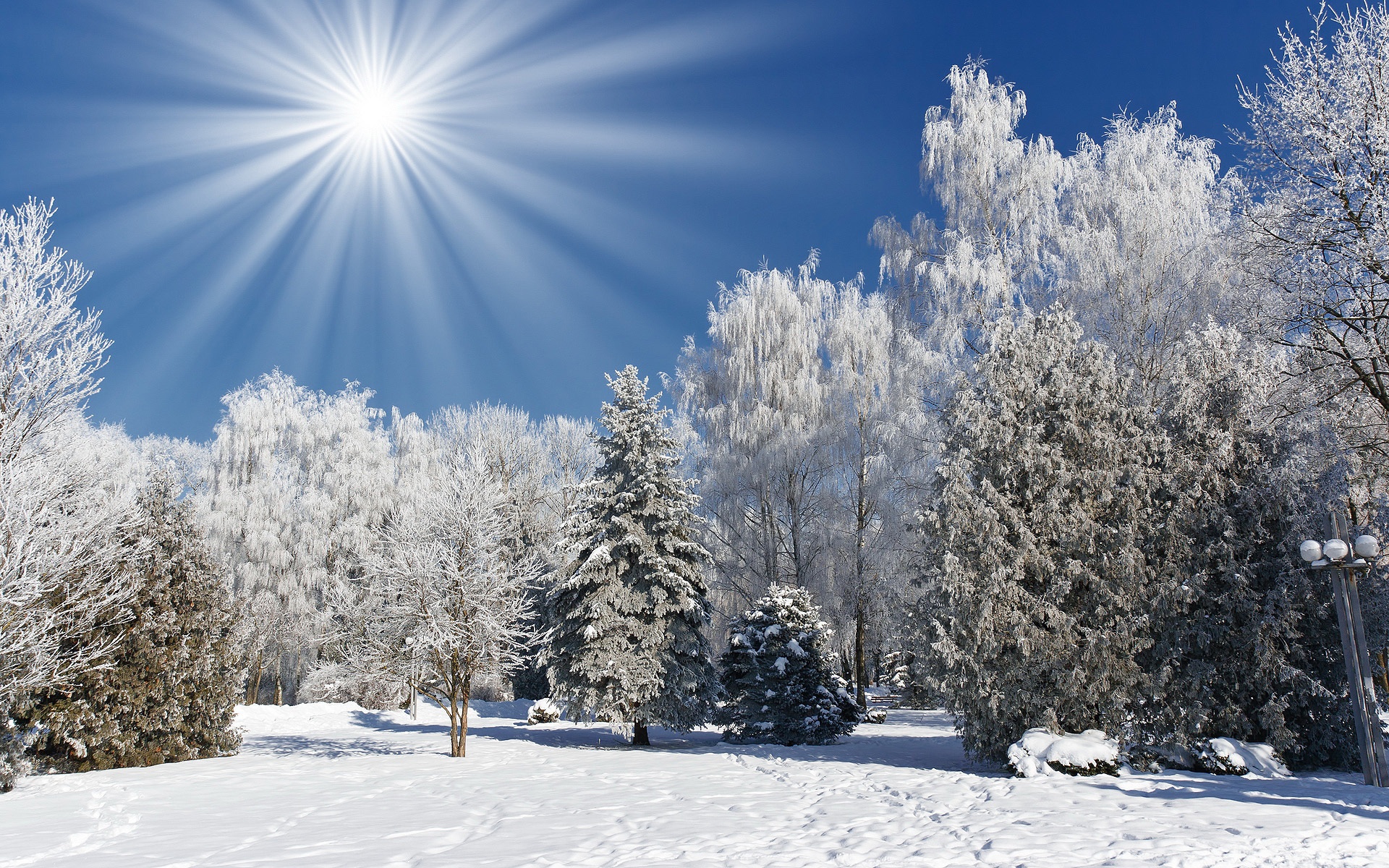 24. 04.13г почва оттаяла, снег сошел 8.04. В 12г. сошел снег 5.04 , почва оттаяла только  5 мая.  Малый снежный покров.
Годовое количество осадков
Природные особенности нашего края
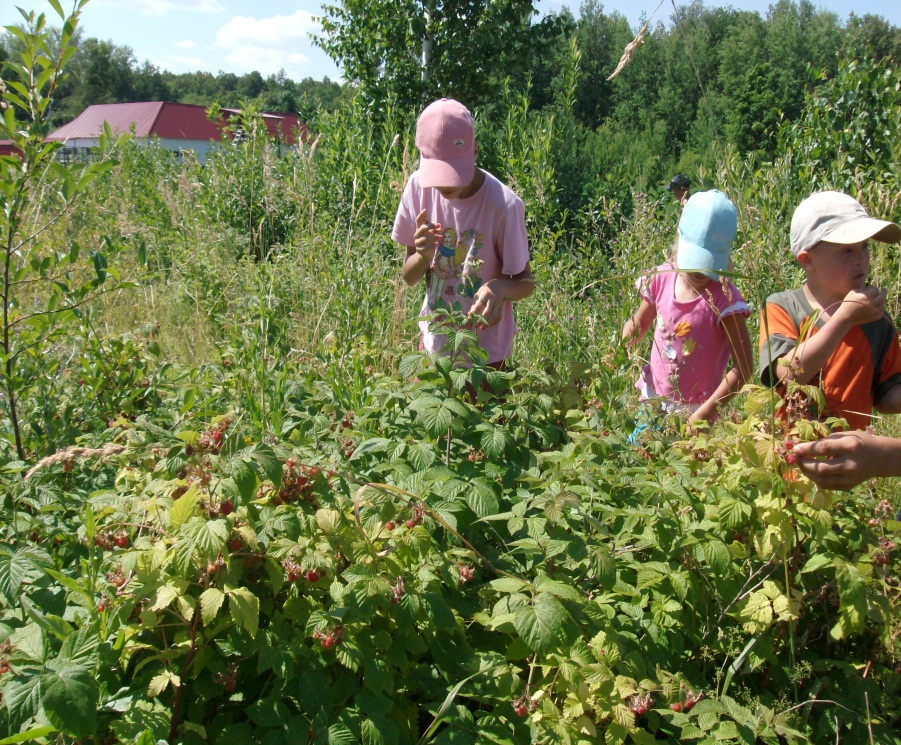 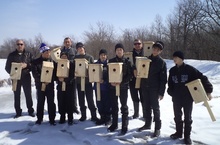 Какие бывают приметы о погоде
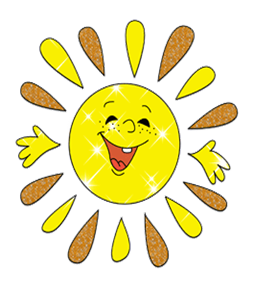 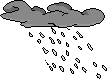 Длительность действия
Долгосрочные
Лето дождливое – зима снежная.
Тёплая осень – к долгой зиме.
Снежная зима – к затяжной весне.
Краткосрочные
Вечерняя радуга – к хорошей погоде.
Утренний туман – к теплой сухой погоде.
Серенькое утро – красненький денёк.
Используемые ресурсы
http://images.yandex.ru/yandsearch
http://www.kostyor.ru 
Журнал «Муравейник»№11 2010г